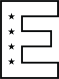 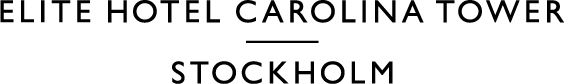 [Speaker Notes: Karolina Olivia Widerström, Hotellet är döpt efter henne.
 - Sveriges första kvinnliga läkare
- I maj 1884 avlade hon medicine kandidatexamen vid Karolinska institutet.
- Widerströmska huset på Karolinska Institutets campus i Solna, som invigdes 2013, är också uppkallat efter henne. 
- Widerström är begravd på Solna kyrkogård.[7]]
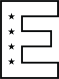 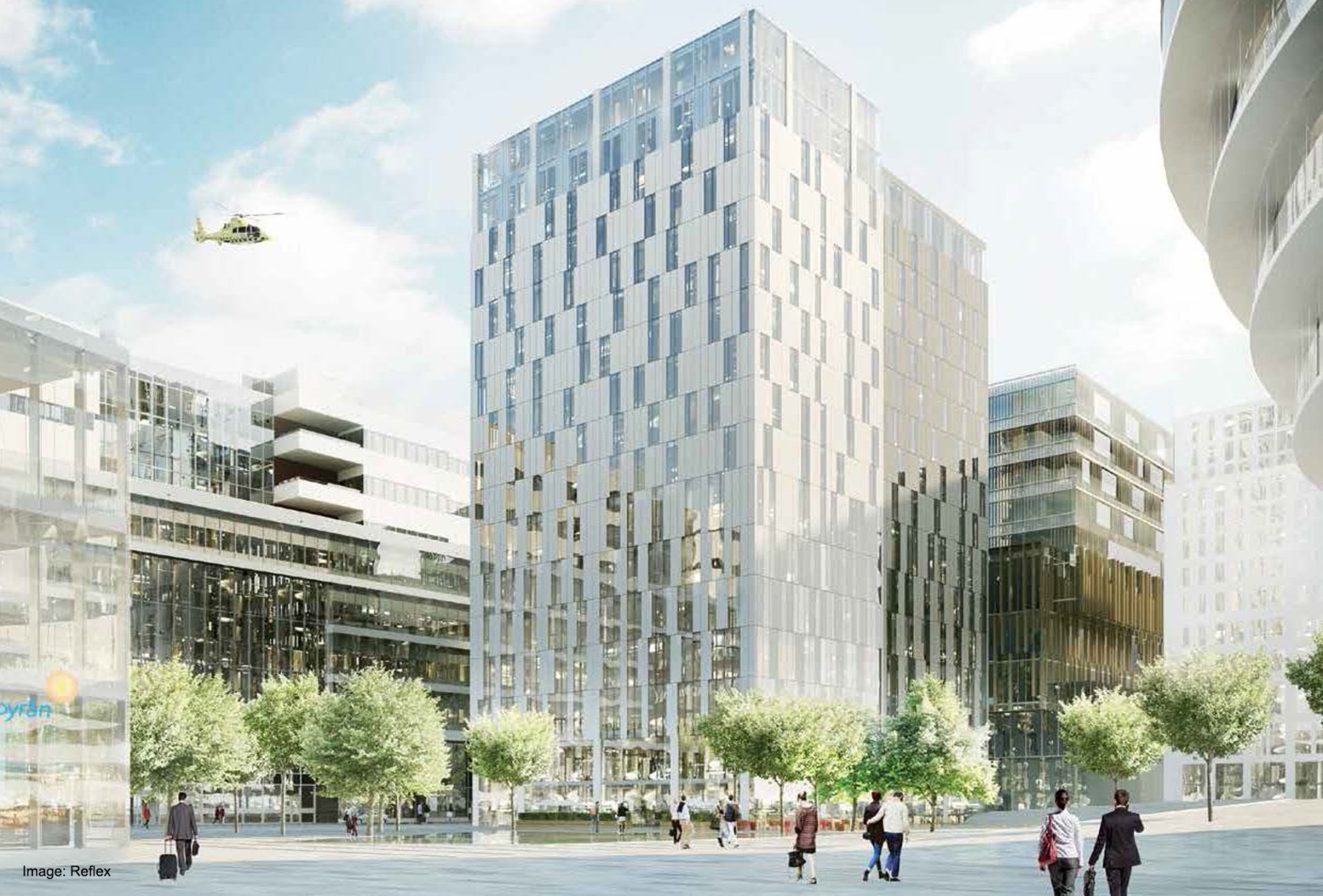 KORT OM HOTELLET
221 HOTELLRUM
8 KONFERENSLOKALER
PREMIUM RESTAURANG OCH BAR
MED STOR UTESERVERING 
GYM & RELAXAVDELNING
PARKERINGSGARAGE
AC I ALLA HOTELLRUM
GREEN KEY MÄRKT
FASTIGHETEN ÄR 16 VÅNINGAR HÖG
ELITE HOTELS 35:E HOTELL OCH 7:E HOTELLET I STOCKHOLM
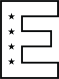 LOBBY OCH RESTAURANG
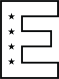 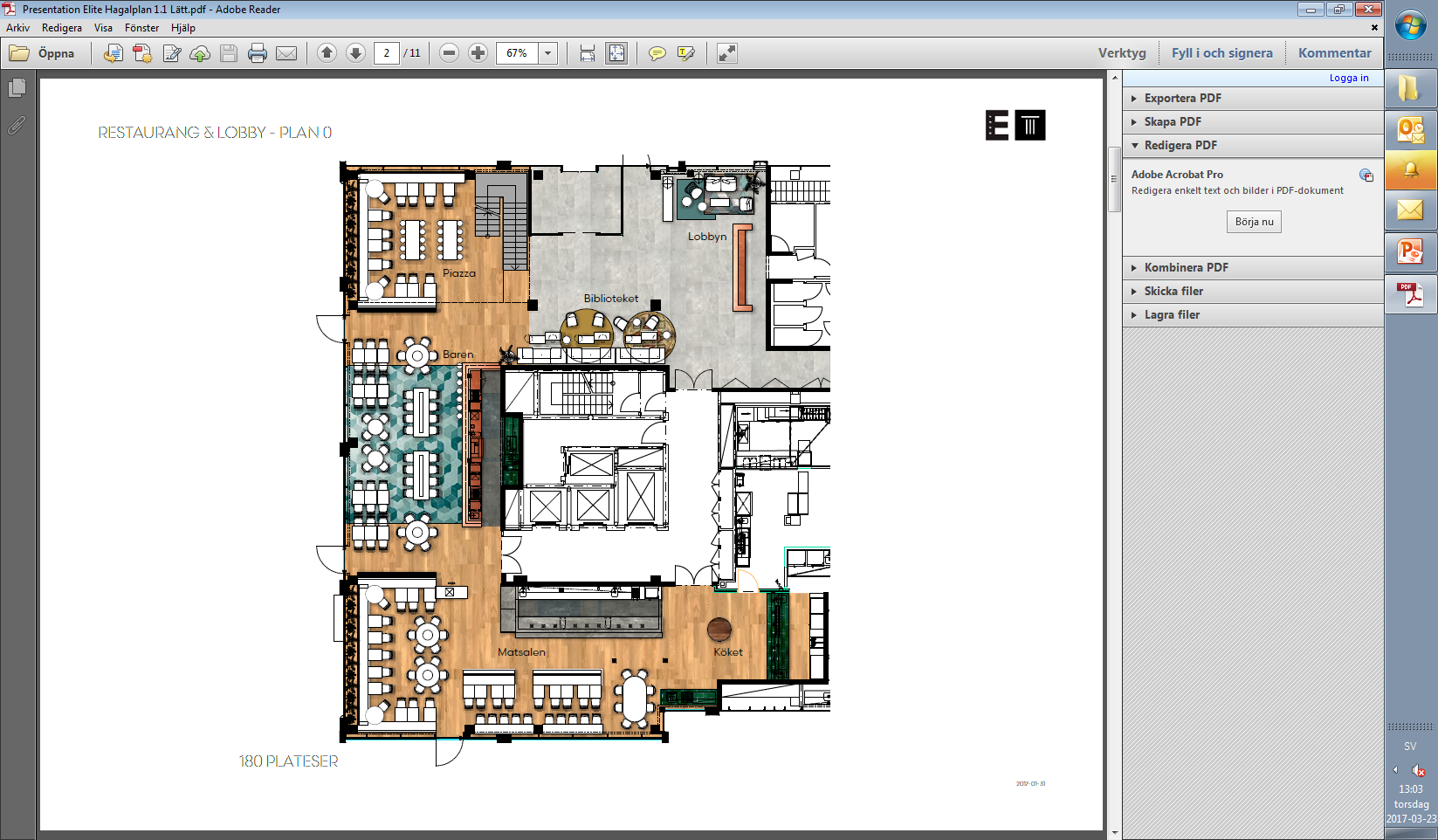 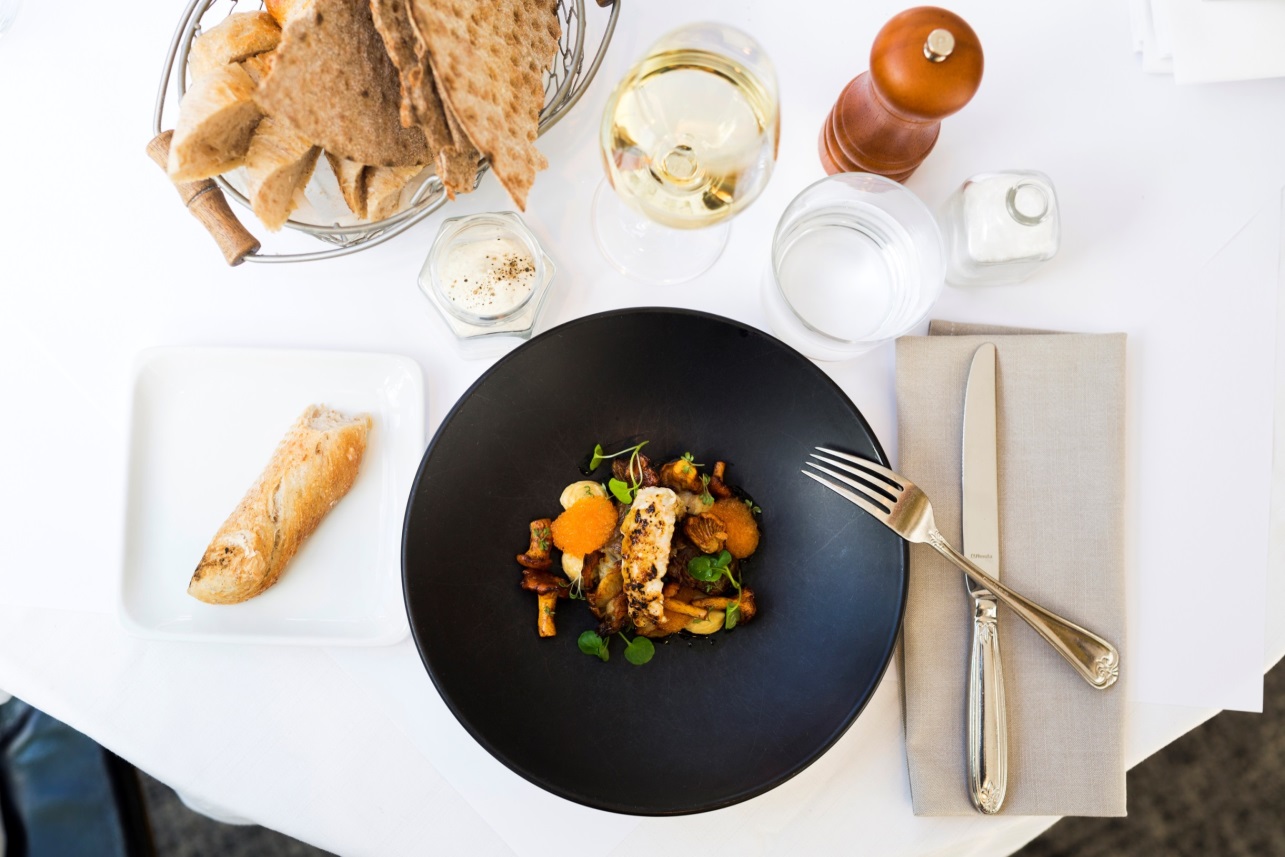 RESTAURANG
RESTAURANG
Hotellet kommer att erbjuda en fristående restaurang med hög standard på mat, dryck och service
[Speaker Notes: Lobby
Till vänster när man kommer in är receptionen och en lobbydel.
Restaurang
Till höger när man kommer in är restaurangen.
Det kommer att vara en extern restaurangpartner
Utanför restaurangen på torget kommer vi att ha en stor uteservering
Hissarna i mitten på bilden är för hela huset även de som ska ha kontor i byggnaden]
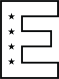 HOTELLRUM
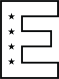 RUMSKATEGORIER
DESIGN
15 STANDARD QUEEN 
66 STANDARD TWIN
110 SUPERIOR
21 DELUXE
5 FAMILJERUM
3 JUNIOR SVIT 
1 SVIT
Välrenommerade arkitektfirman Tengbom utvecklar ett unikt inredningskoncept för hotellet. 

Samtliga hotellrum är utrustade med luftkonditionering 
Hotellet har 18 stycken handikappsanpassade rum
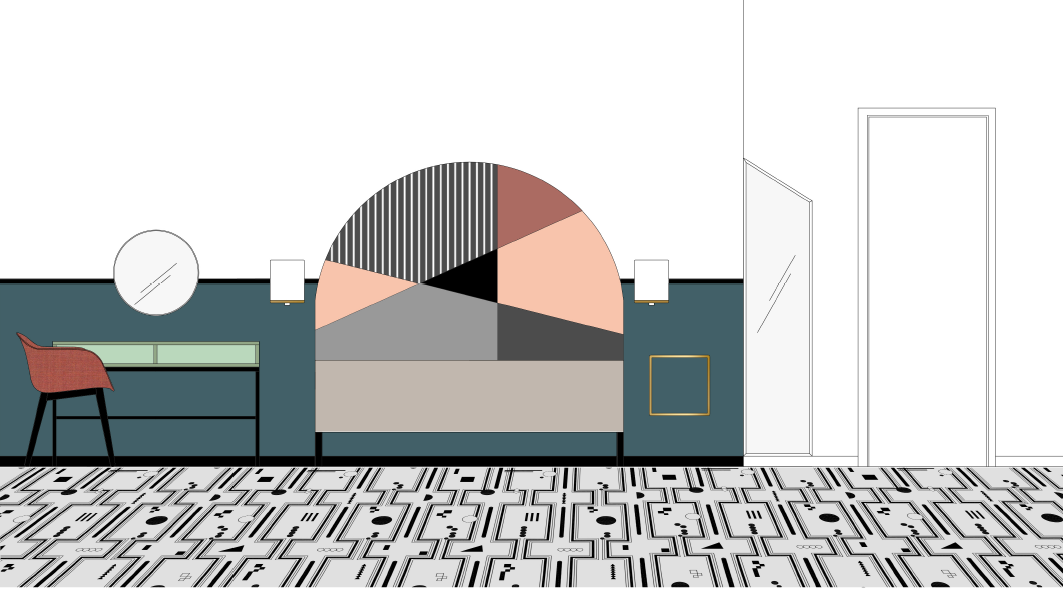 [Speaker Notes: 15 STANDARD QUEEN – ca 17 kvm 160cm säng
66 STANDARD TWIN- ca 21 kvm & 2*105cm säng
110 SUPERIOR- ca 22 kvm & 180cm säng
21 DELUXE- ca 23 kvm & 180cm säng (våning 15)
5 FAMILJERUM- 35,5 kvm & 2*120cm säng
3 JUNIOR SVIT- 35,5 kvm & 200 (våning 12-14) 
1 SVIT- 52,6 kvm & 220 säng (våning 15)]
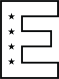 KONFERENS
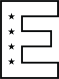 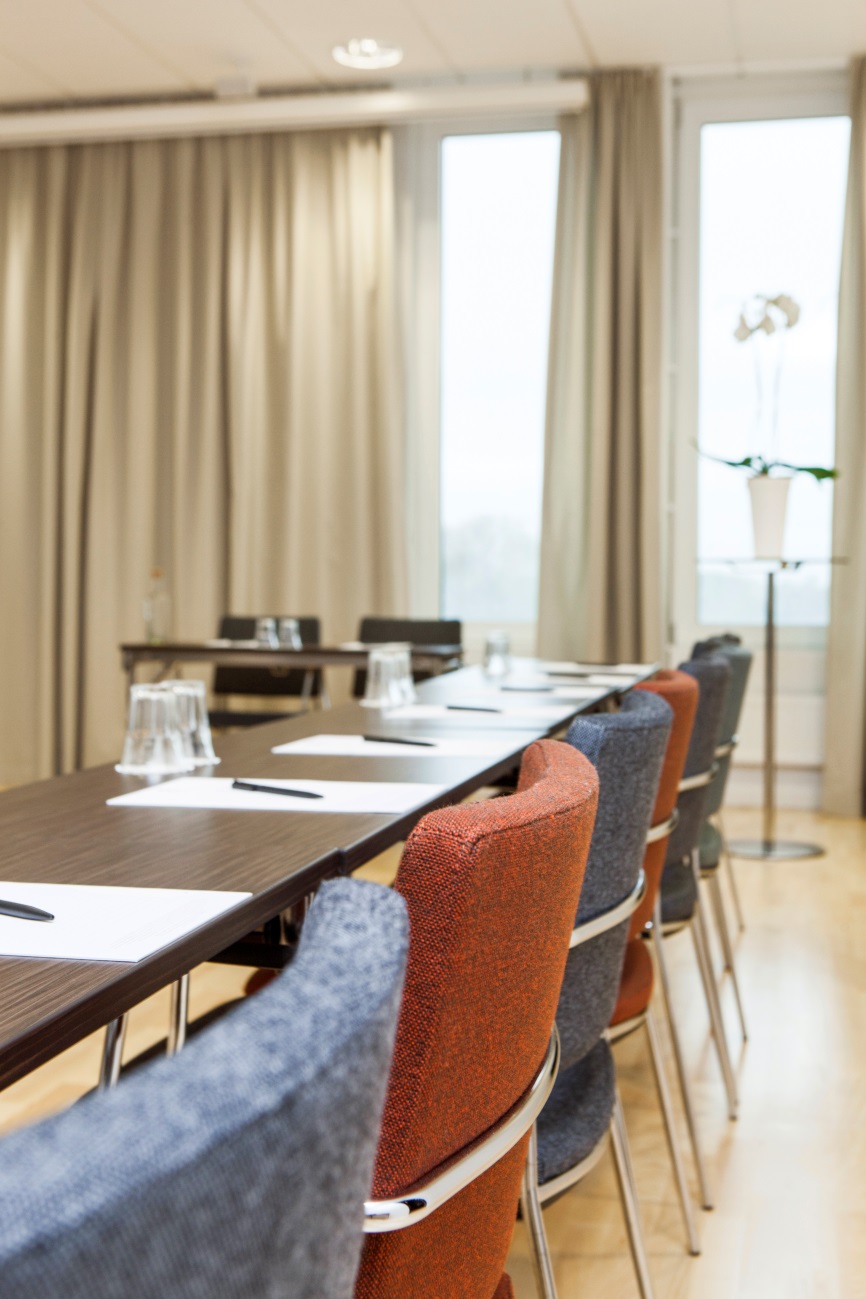 KONFERERA PÅ ELITE HOTEL CAROLINA TOWER
8 MODERNA KONFERENSLOKALER SOM TAR UPP TILL 130 PERSONER
ERBJUDER ELITE HOTELS UPPSKATTADE KONFERENSFIKA - BREAK AT ELITE

ELITES KOMPETENTA MÖTESPERSONAL SOM GUIDAR ER INFÖR, UNDER OCH EFTER ERT BESÖK
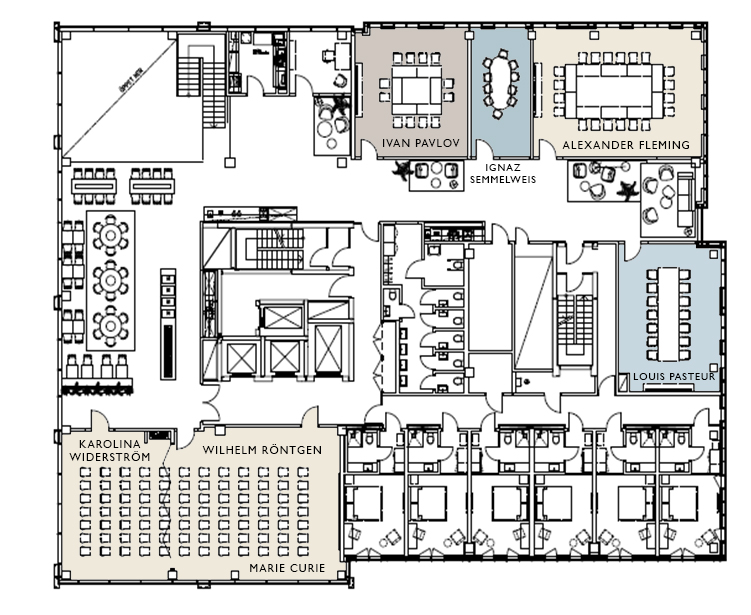 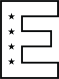 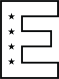 KONFERENSLOKALER
[Speaker Notes: Röntgen Wilhelm Conrad Röntgen
-    Aktiv 1845 till 1923 
Tysk Fysiker och känd för sin upptäckt av röntgenstrålningen
Han var den förste nobelpristagaren i fysik
Semmelweis – Ignaz Semmelweis
Aktiv 1818-1865 från Ungern men aktiv i Wien
Upptäckten av en ökad hygien på sjukhusen påverkade dödligheten speciellt på förlossningsavdelningen.
Pavlov- Ivan Pavlov
Aktiv 1849-1936 i Ryssland
1904 Nobelpris i fysiologi e eller medicin för hur nerverna styr bukspottkörteln
Pavlov´s hundar
Flemming- Alexander Flemming
Aktiv 1881- 1955 UK
1928 Upptäckt penicillinet
1945 Nobelpris i fysiologi eller medicin
Curie- Marie Curie
Aktiv 1867-1934 Polen/Frankrike
Forskning kring radioaktivitet
Första kvinnliga nobelpristagagaren
1903 Nobelpris i fysik för sin forskning om radioaktivitet
1911 Nobelpris i kemi för upptäckten av grundämnena radium och polonium
Widerström- Karolina Widerström
Aktiv 1856-1949 Sverige
-     Sveriges första kvinnliga läkare
-    I maj 1884 avlade hon medicine kandidatexamen vid Karolinska institutet.
-    Widerströmska huset på Karolinska Institutets campus i Solna, som invigdes 2013, är också uppkallat efter    henne. 
-    Widerström är begravd på Solna kyrkogård.[7]]
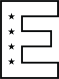 OMRÅDET
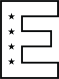 LÄGE
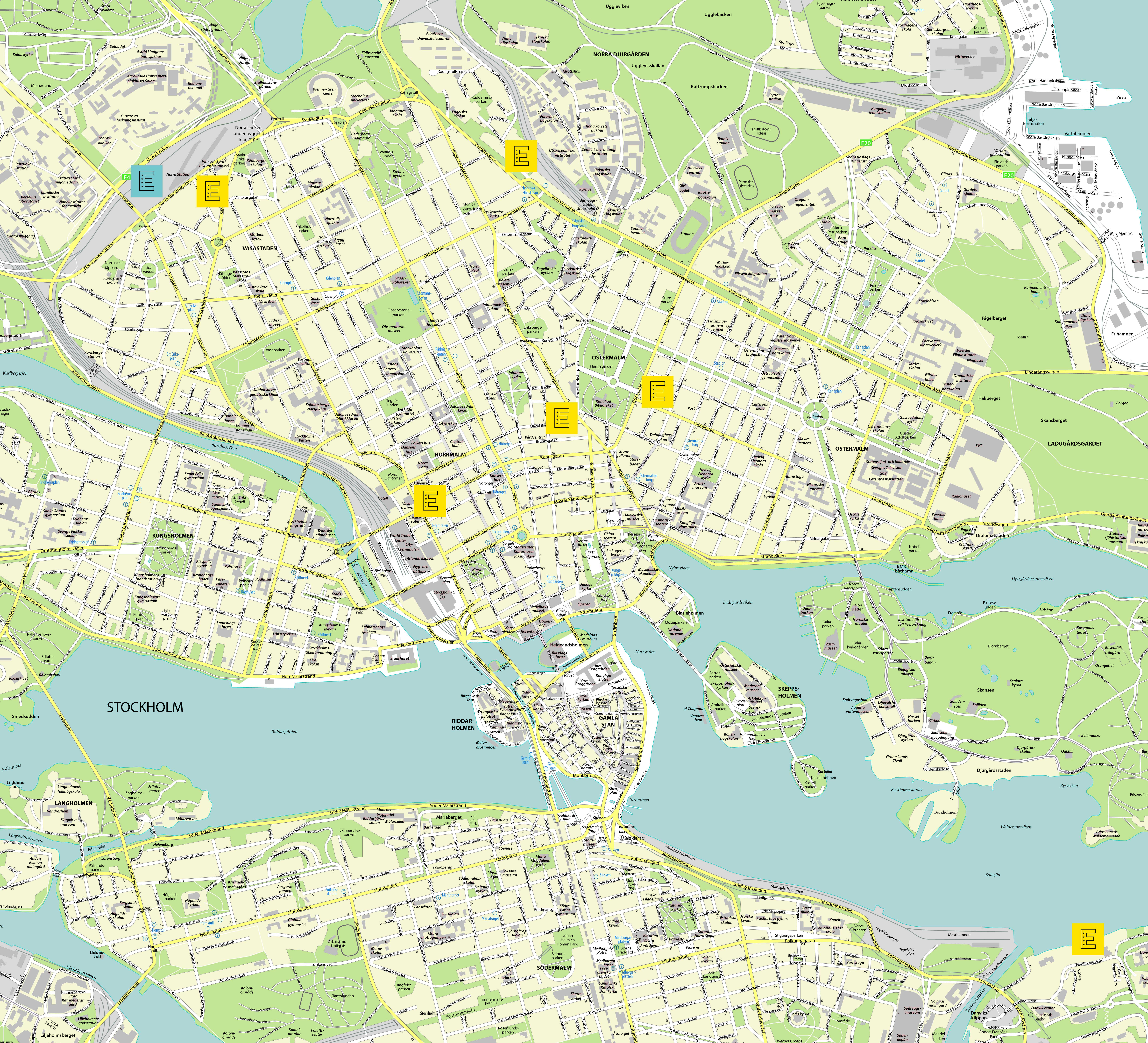 HOTELLET LIGGER I ETT AV SVERIGES MEST EXPANSIVA OMRÅDEN – HAGASTADEN
LIGGER NÄRA BÅDE DEN FÖRETAGSINTENSIVA STADSDELEN SOLNA OCH CITY
LÄTT ATT TA SIG TILL BÅDE MED BIL OCH KOMMUNALA TRANSPORTER
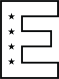 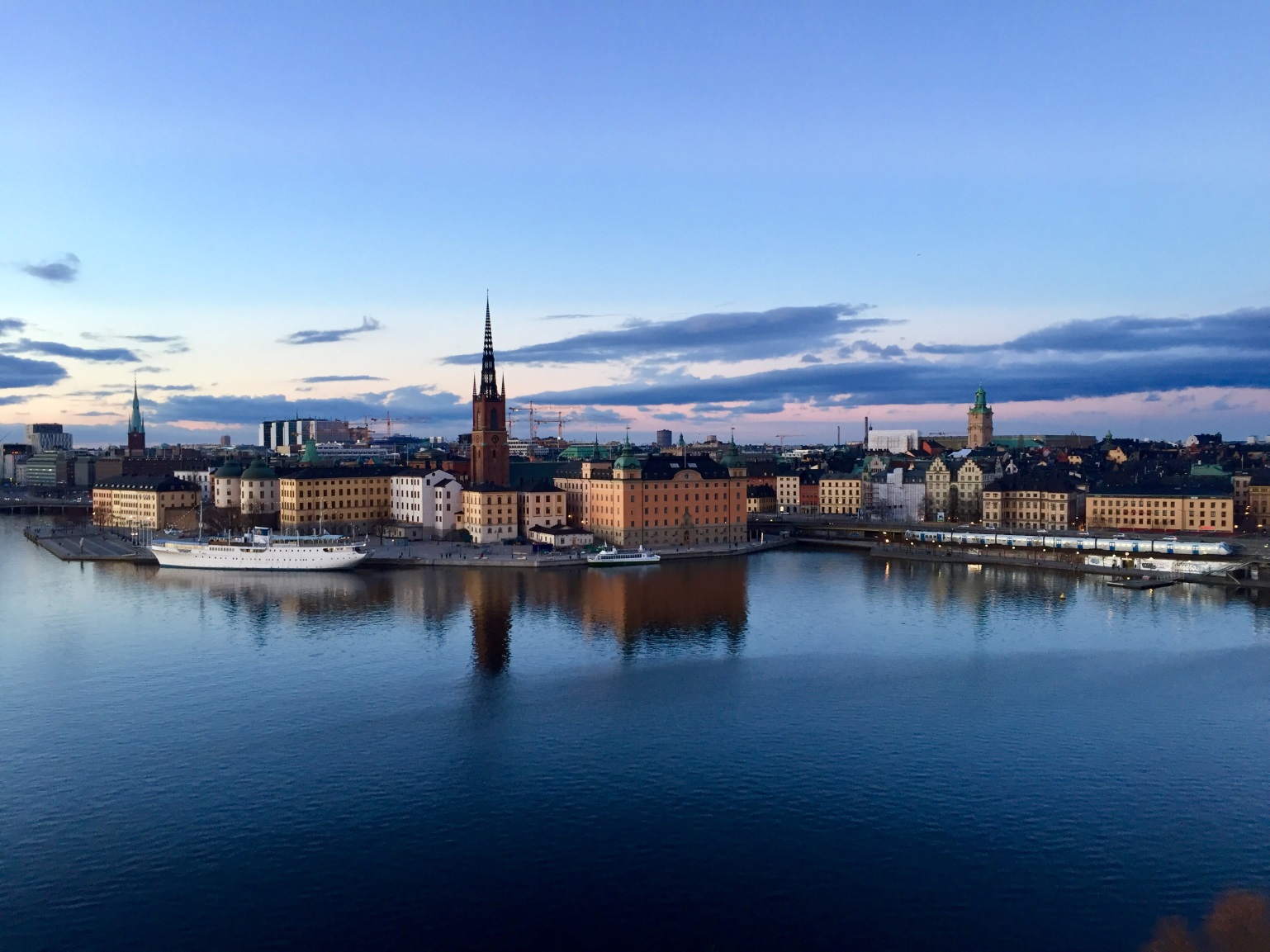 KOMMUNIKATIONER
DIREKTBUSSAR TILL OCH FRÅN  T-CENTRALEN TILL HOTELLET
FLYGBUSS FRÅN ARLANDA 
15 MIN MED BUSS FRÅN ARENASTADEN, MALL OF SCANDINAVIA OCH FRIENDS ARENA
HOTELLET ÄR BELÄGET MINDRE ÄN 100 METER FRÅN KAROLINSKA INSTITUTET OCH KAROLINSKA SJUKHUSET
10 MIN MED BUSS FRÅN FRÖSUNDAVIK FÖRETAGSOMRÅDE
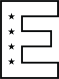 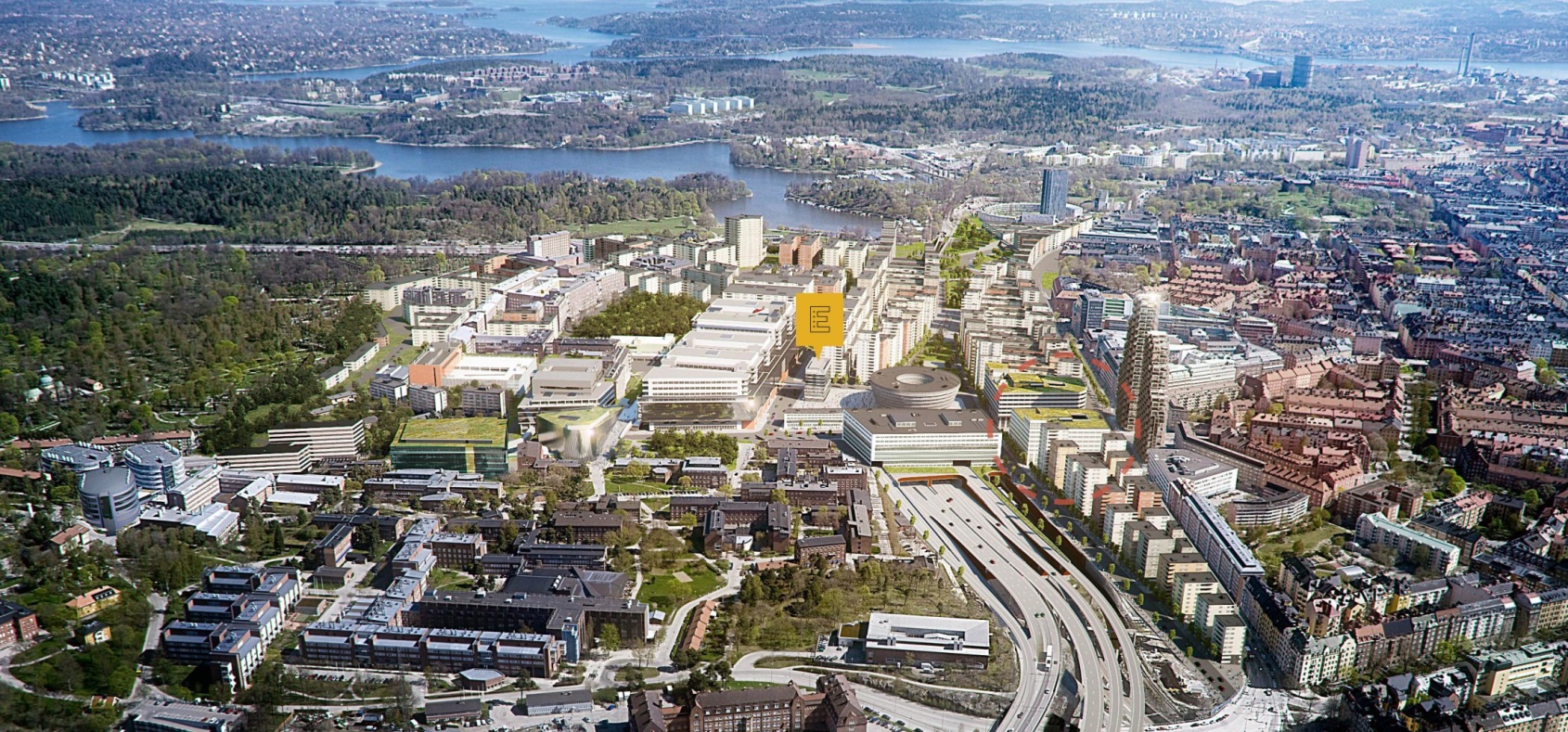